ppt宝藏_www.pptbz.com_提供下载
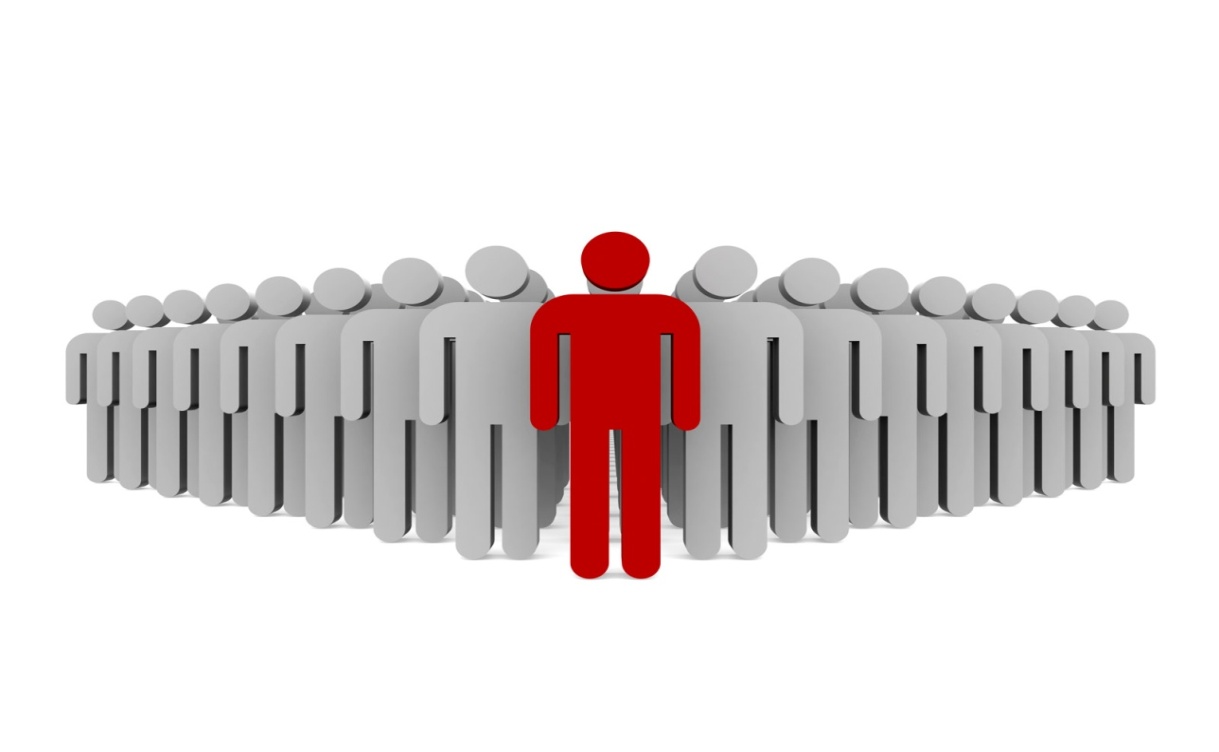 书目提供
订单处理
信息反馈
图书加工
包装配送
安排专人负责，分工明确，责任到人。
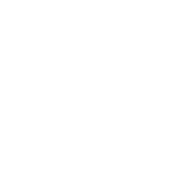 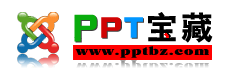 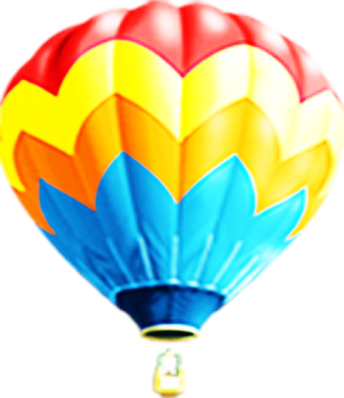 PPT宝藏致力于优秀的ppt分享
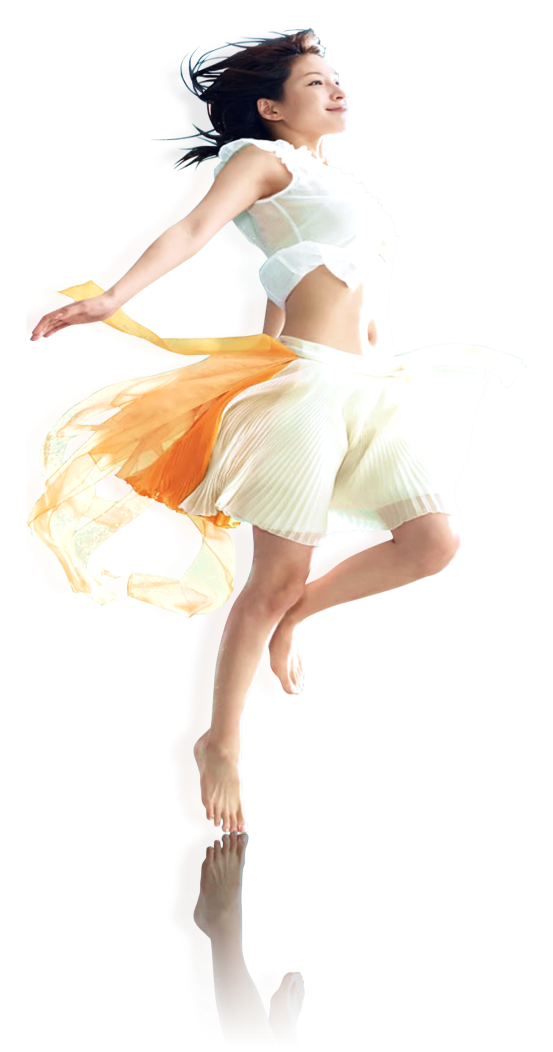 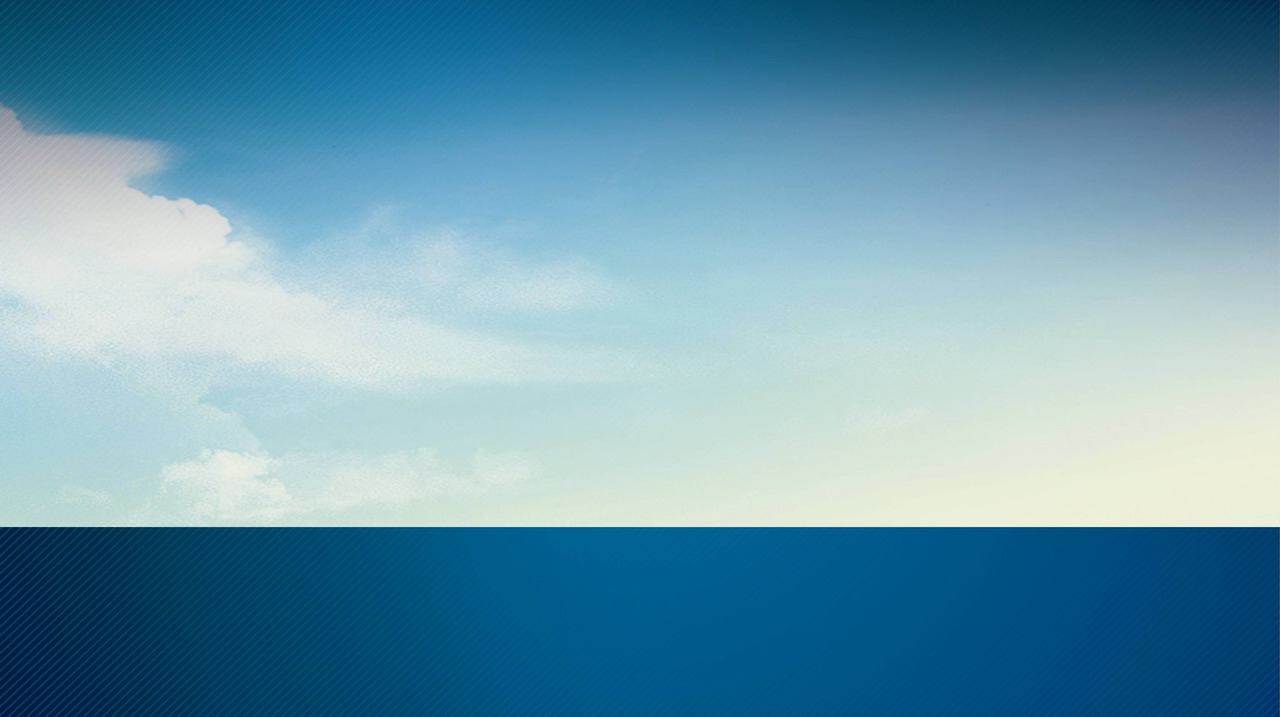 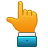 PPT模板下载 http://www.pptbz.com/

PPT素材下载  http://www.pptbz.com/pptshucai/

PPT背景图片 http://www.pptbz.com/pptpic/

PPT课件下载 http://www.pptbz.com/kejian/
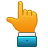 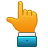 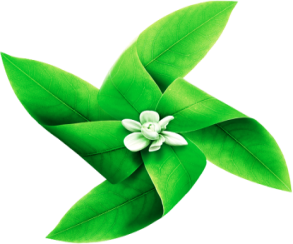 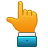 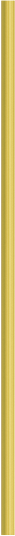 更多精美ppt下载请点击：ppt宝藏-www.pptbz.com
2